VOLTAMAC HOME HEALTH SERVICES
Delivering 21st Century Home Health Care
VISION AND STRATEGY
MISSION
To provide professional and paraprofessional services to clients in their homes assisting them to achieve the highest level of potential in their day-to-day self-care activities. 
 VISION
To become the preferred post-acute care provider for hospitals, ACOs, third-party health insurance, sub-acute care facilities and other facilities in New Jersey. 

STRATEGIC GOALS
Become Preferred Post-Acute Care Provider of Choice for ACOs & Hospitals
Become Premier Digital & Telehealth Provider for Home Health Care in New Jersey
Help Hospitals Reduce Readmission Rates
2
SERVICES
Medical						Non-Medical
Skilled Nursing						Personal Care			
Transition Care Services					Home-Making
Telehealth Services					Companionship
Chronic Care Management				Durable Medical Equipment
Rehabilitation Services					Health & Medical Training 
Worker’s Compensation					Medical Staffing
WHO WE SERVE
Hospitals (e.g., Cardiology, Endocrinology, Pulmonology, Geriatric, Oncology, Neurology, etc.) 
Managed Care/HMOs
Accountable Care Organizations (ACOs)
Hospital Systems
Physician Networks
Independent Medical Practitioners
Private Duty Home Care
Commercial insurance
Self-Insured employers
Home Health Agencies
OUR TECHNOLOGY
Electronic Medical Records (EMR) 
Telehealth Technologies
   	-Remote Patient Monitoring (devices to transmit biometric vital sign for remote monitoring) 
   	-Medication Management
   	-Assistive Technologies
Chronic Care Management
Patient/Family Portal
Caregiver Portal
Patient Education- (online condition-specific videos)
Remote Video TeleConsult
Predictive Analytics
WHY HOSPITALS & PAYERS REFER TO VHHS?
Strategic Advantages 
Ability to adapt services to meet patient needs and physician requirements  
Accredited for quality patient care
Secured, online access to care reports (evaluations, visit notes, etc.)
Process Advantages
Same-Day Admission & Start-of-care within 24hrs to 36hrs of referral.   
Clinical staff available to take your calls 24 hours, 7-days a week.
Adequate numbers, types, geographic distribution of providers.
Inter- and multi-disciplinary care coordination & team-based care
Robust Health assessment and screening tools
Coordinated and shared care plan in consultation with family and physicians
WHY HOSPITALS & PAYERS REFER TO VHHS?
Our Clinical Efficiencies 
Use of analytics to identify & prioritize patient care based on need
Focus on achieving ambulation, mobility and functioning Status
Hospital ER Use without Admission
HIPAA Privacy Policy Practices
Quality Assurance/Improvement Program (QAPI) 
Our Operational Efficiency
Extensive background check of employees including past employment, criminal, drugs, Social Security number tracing and sex offender registries.
Licensed, bonded, supervised, credentialed and insured staff
Employee continuing education
Central Intake Unit for effective management of referrals 
Availability of disaster recovery plan
Existence of formal grievance policy/procedure for patients, families, payers and providers
VHHS CARE TRANSITION PROGRAM
Built on Care Transitions Intervention (Coleman Model) & Transition Care Model (Naylor Model)
Private Pay Care Transition Services: Flat Fee of $250: Transportation home; transportation to follow-up appointment; home safety inspection; medication management (pickup and filling pills box), etc.
Remote Monitoring via Automated Phone Calls
Telehealth: Remote Patient Monitoring via biometric capturing devices
Electronic Referral and Intake via our EMR
Successful at taking the burden off the hospital/payer to avoid readmission
WHY HOSPITALS PARTNER WITH VHHS
VHHS can help hospitals:
reduce readmission rates
reduce readmission penalties
Avoid negative perception and publicity
Increase revenue through savings
Improve or help maintain Star Ratings
Help maintain accreditation status
CONTACT INFORMATION
Corporate Head Office
Voltamac Home Health Services
140 Prospect Avenue, Suite 4N
Hackensack, NJ 07601
Tel: 551-223-3647   Fax: 888-721-0888
Email: inquiries@vhhscare.com 
Website: www.vhhscare.com
Servicing Office
Voltamac Home Health Services
The State Street Building, 354 State Street, Suite 102
Hackensack, NJ 07601
Tel:    201-428-9090  Fax: 888-721-0888
Email: inquiries@vhhscare.com
Website: www.vhhscare.com
10
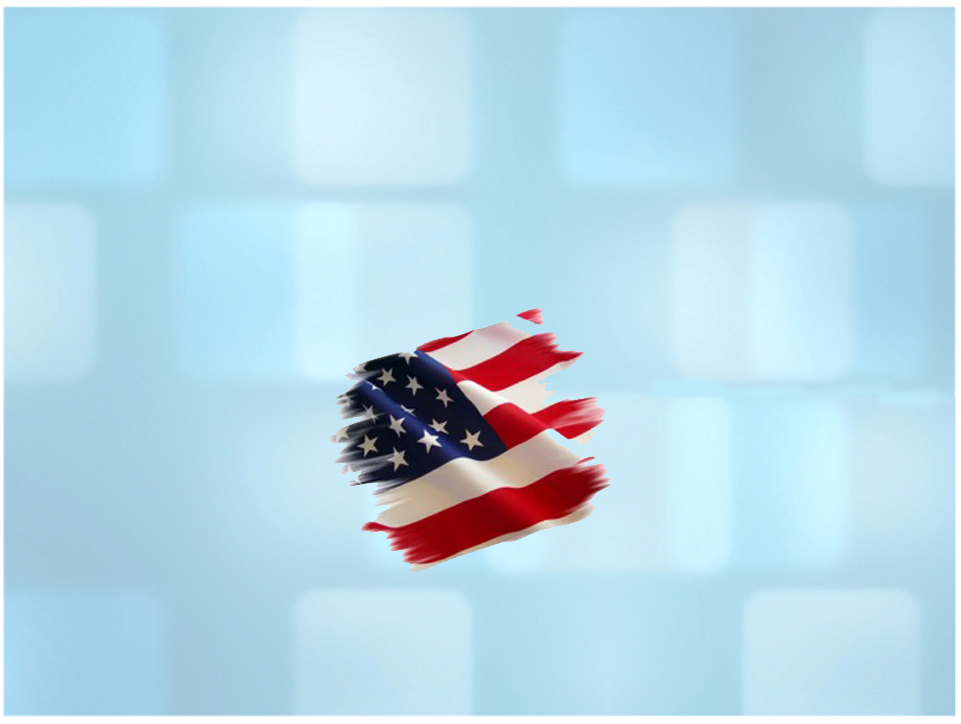 THANK YOU
THANK YOU